Diffusion and Expansion or parallel evolution?
First theories of origin, first classification of fairytales. 
Material: First Research on Fairytales (handout)
Aarne-Thompson-Uther Tale Type Index (handout)
Propp´s Morphology of the Folktale (handout)
Diffusion and Expansion or parallel evolution?
First theories of origin 
Material: First Research on Fairytales (handout)
1. Migratory theory = theory of diffusion    
    ( = theory of monogenesis)
Diffusion and Expansion or parallel evolution?
First theories of origin 
Material: First Research on Fairytales (handout)
1. Migratory theory = theory of diffusion    
    ( = theory of monogenesis)
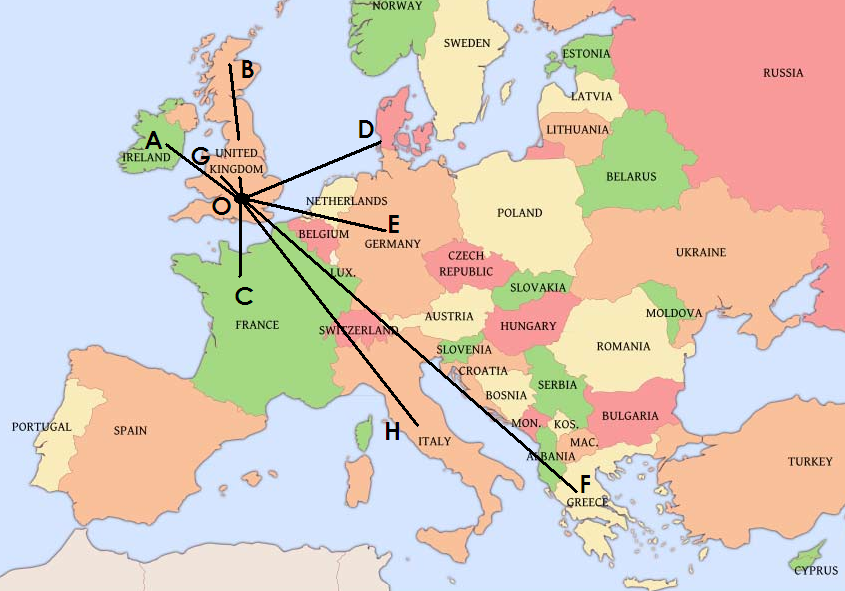 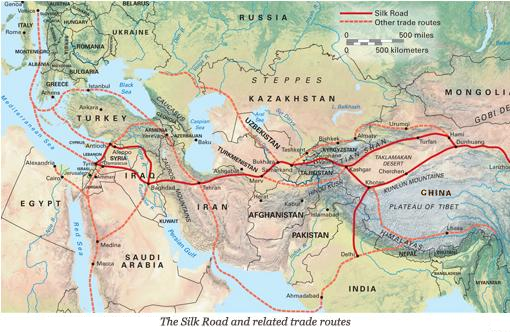 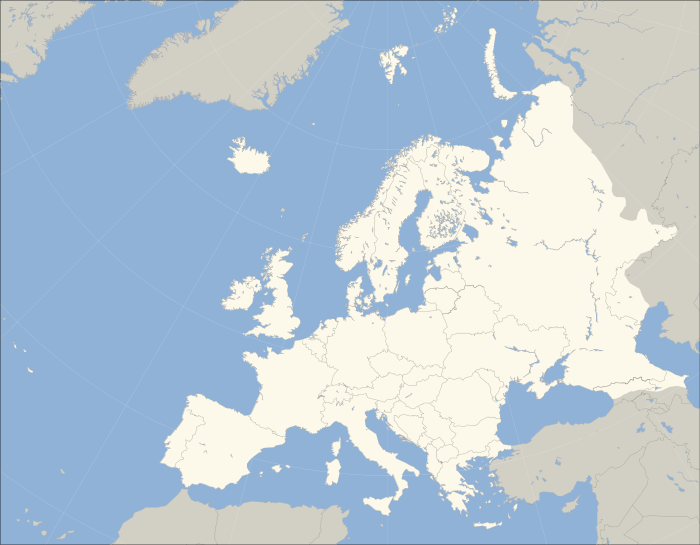 Diffusion and Expansion or parallel evolution?
First theories of origin 
Material: First Research on Fairytales (handout)
A  

  
   B

    
    C
Diffusion and Expansion or parallel evolution?
First theories of origin
Material: First Research on Fairytales (handout)
1. Migratory theory = theory of diffusion    
    ( = theory of monogenesis)
2. Theory of paralel evolution   
( = polygenesis)
2. Theory of paralel evolution   ( = polygenesis):
2. Theory of paralel evolution   ( = polygenesis):
a) natural school
2. Theory of paralel evolution   ( = polygenesis):
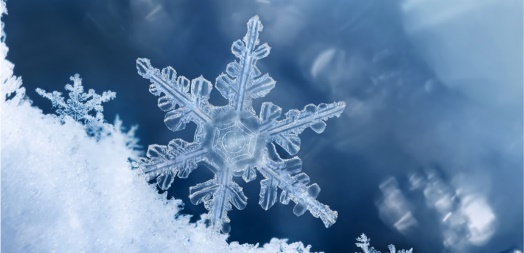 a) natural school
2. Theory of paralel evolution   ( = polygenesis):
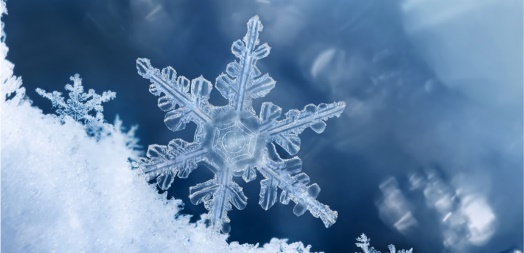 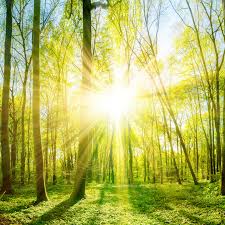 a) natural school
2. Theory of paralel evolution   ( = polygenesis):
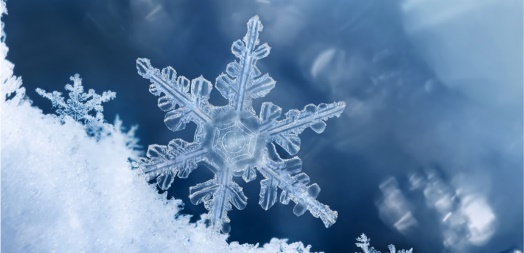 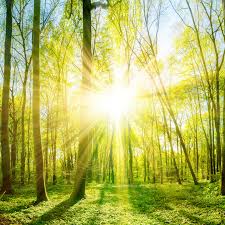 a) natural school
b) cosmological / mythological school
                  (Grimm, Erben)
2. Theory of paralel evolution   ( = polygenesis):
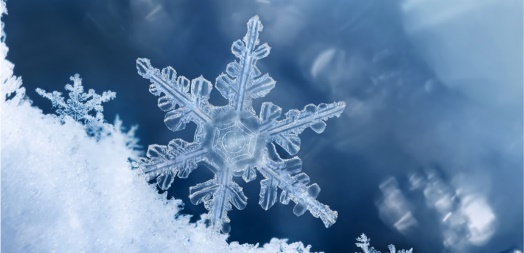 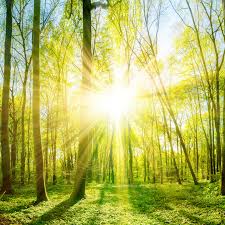 a) natural school
b) cosmological / mythological school
                  (Grimm, Erben)
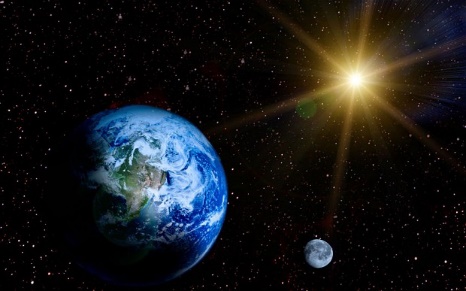 2. Theory of paralel evolution   ( = polygenesis):
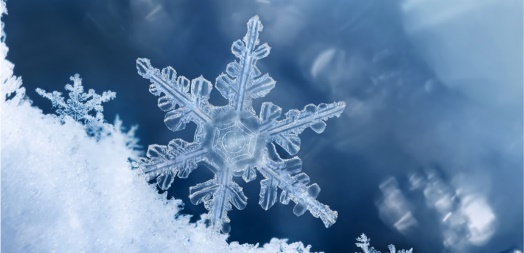 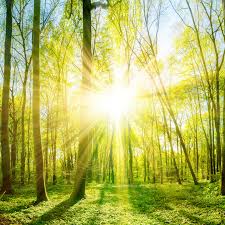 a) natural school
b) cosmological / mythological school
                  (Grimm, Erben)
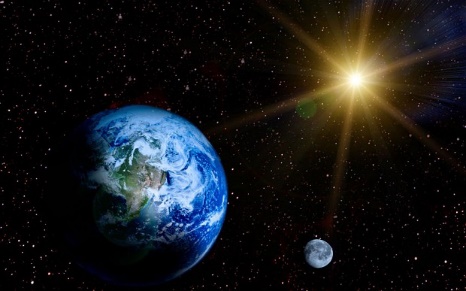 c) anthropological school
2. Theory of paralel evolution   ( = polygenesis):
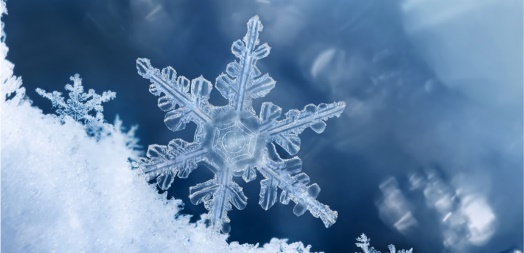 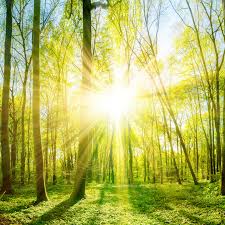 a) natural school
b) cosmological / mythological school
                  (Grimm, Erben)
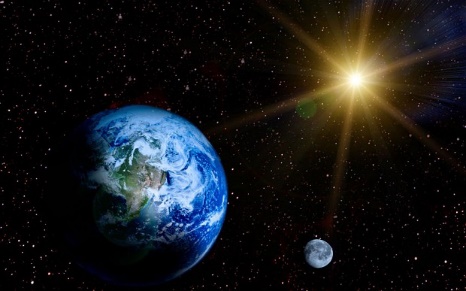 c) anthropological school
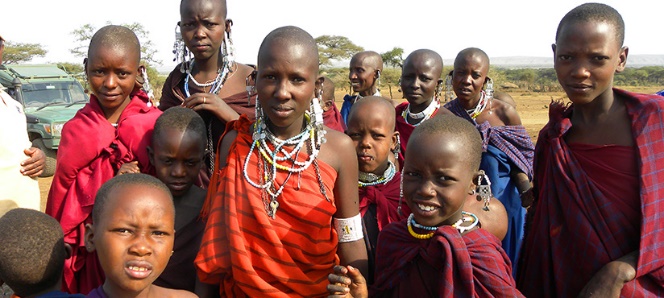 2. Theory of paralel evolution   ( = polygenesis):
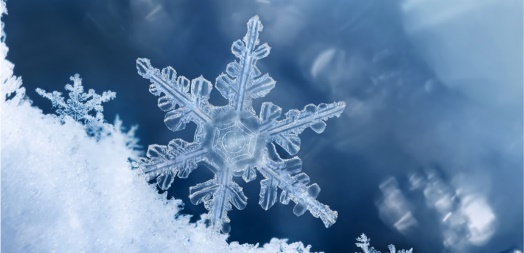 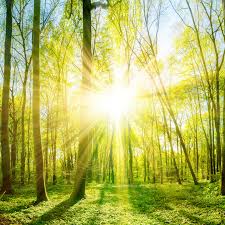 a) natural school
b) cosmological / mythological school
                  (Grimm, Erben)
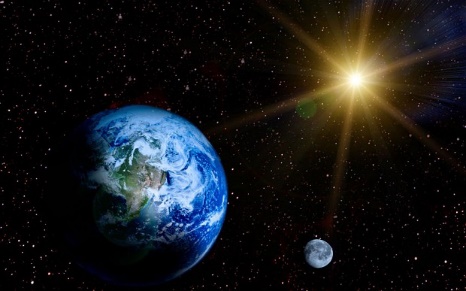 c) anthropological school
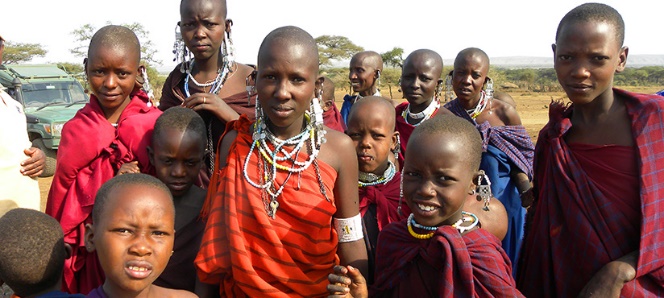 d) pre-psychological theories
2. Theory of paralel evolution   ( = polygenesis):
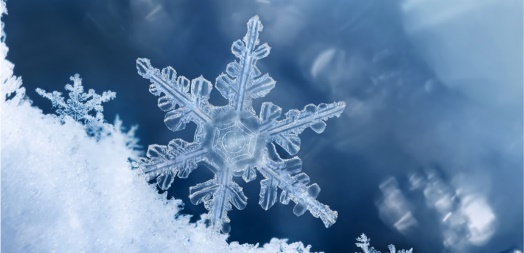 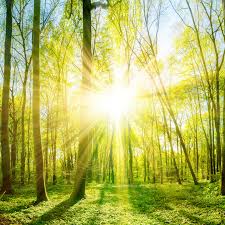 a) natural school
b) cosmological / mythological school
                  (Grimm, Erben)
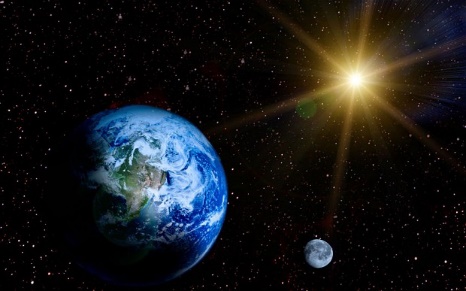 c) anthropological school
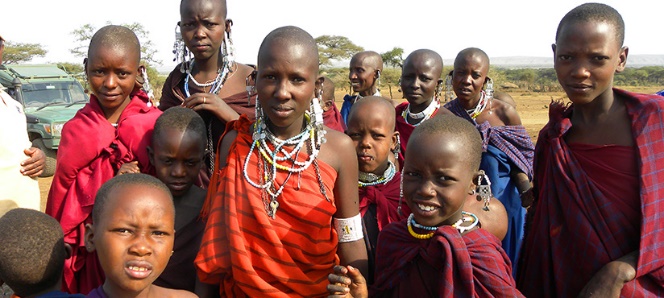 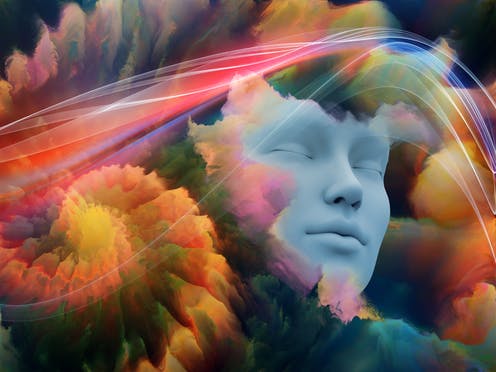 d) pre-psychological theories
First classification of fairytales.
Material: Aarne-Thompson-Uther Tale Type Index (handout)
 	Propp´s Morphology of the Folktale (handout)
First classification of fairytales.
Material: Aarne-Thompson-Uther Tale Type Index (handout)
 	Propp´s Morphology of the Folktale (handout)
So many tales everywhere?! 

Let´s make some order!
First classification of fairytales.
Material: Aarne-Thompson-Uther Tale Type Index (handout)
 	Propp´s Morphology of the Folktale (handout)
So many tales everywhere?! 

Let´s make some order!
Organizing, labeling, ordering 
( = first classification)
Organizing, labeling, ordering ( = first classification)
historical-geographical school: 
                              
Aarne-Thompson
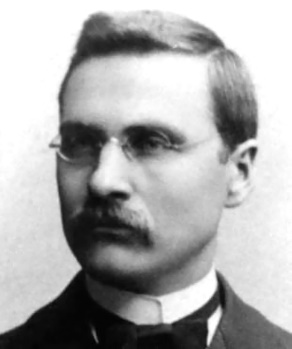 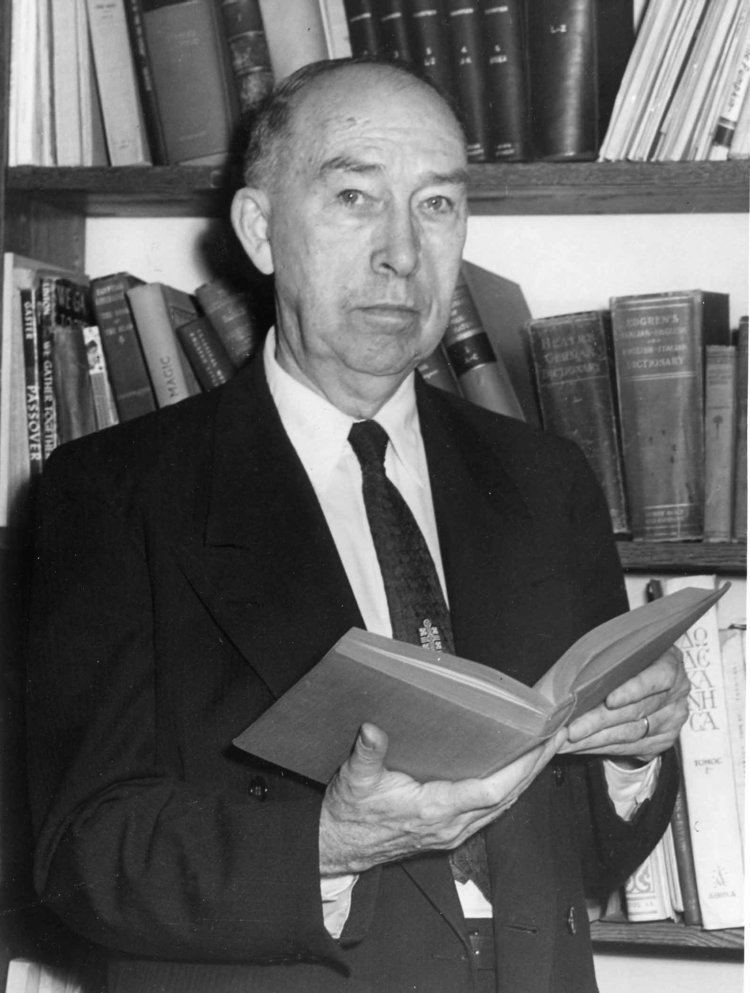 Organizing, labeling, ordering ( = first classification)
historical-geographical school: 
                              
Aarne-Thompson Index
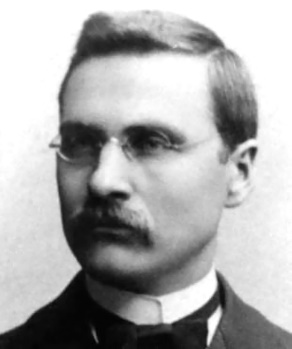 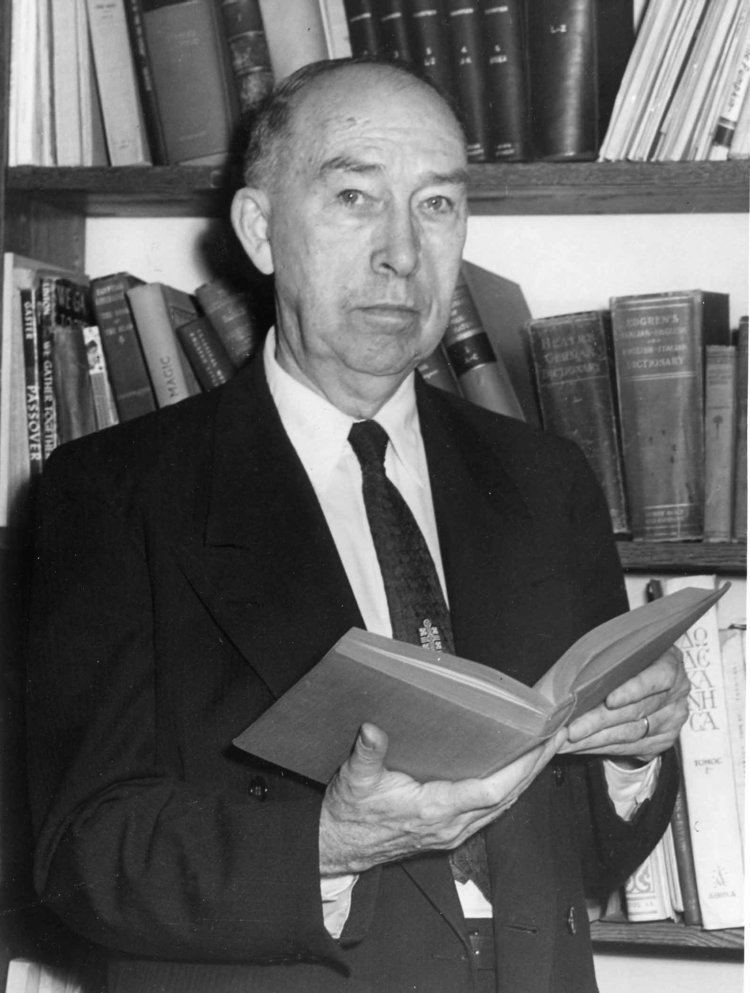 The Types of the Folktale: A Classification and Bibliography.
(1910, 1928, 1961)

- a cataloque of European folk tales types 
                 = Tale Type Index  = AT
Organizing, labeling, ordering ( = first classification)
historical-geographical school: 
                              
Aarne-Thompson Index
Fairy Tales
 
2.1 Supernatural Opponents 300–399 
 
2.2 Supernatural or Enchanted Relatives 400–459 
   2.2.1 Wife 400–424 
   2.2.2 Husband 425–449 
   2.2.3 Brother or Sister 450–459 
 
2.3 Supernatural Tasks 460–499 
 
2.4 Supernatural Helpers 500–559 
 
2.5 Magic Items 560–649 
 
2.6 Supernatural Power or Knowledge 650–699 
 
2.7 Other stories of the supernatural 700–749
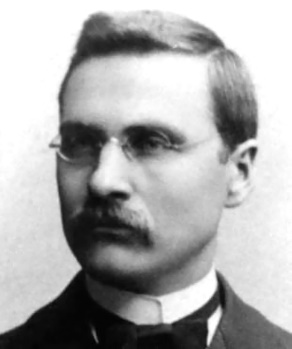 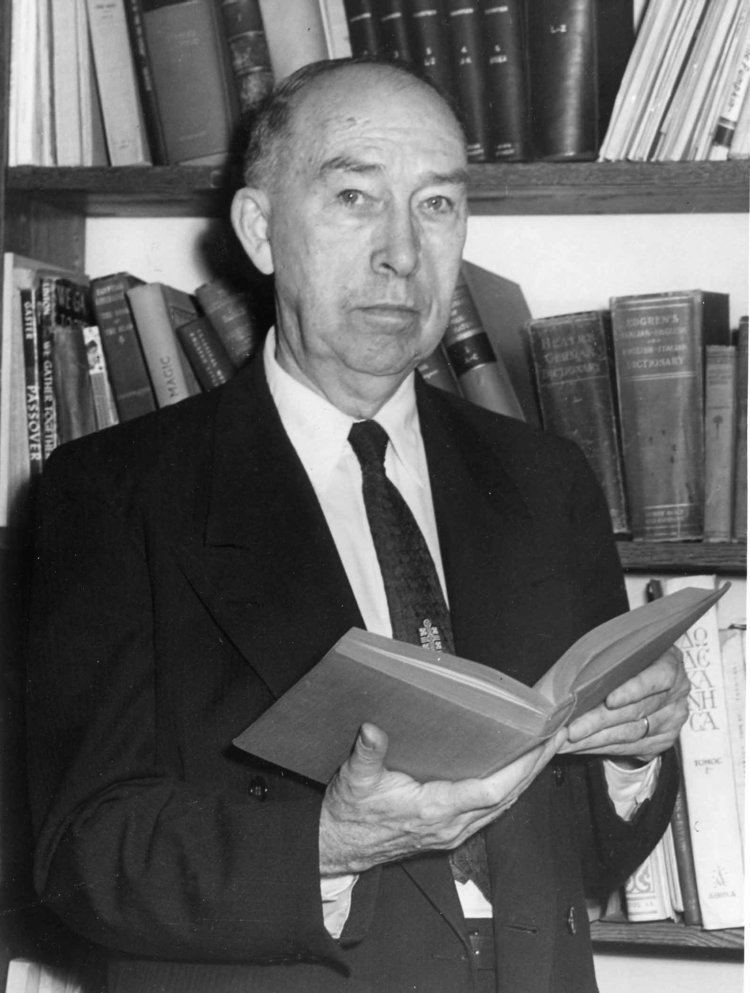 The Types of the Folktale: A Classification and Bibliography.
(1910, 1928, 1961)

- a cataloque of European folk tales types 
                 = Tale Type Index  = AT
Organizing, labeling, ordering ( = first classification)
historical-geographical school: 
                              
Aarne-Thompson (-Uther´s) Index
Fairy Tales
 
2.1 Supernatural Opponents 300–399 
 
2.2 Supernatural or Enchanted Relatives 400–459 
   2.2.1 Wife 400–424 
   2.2.2 Husband 425–449 
   2.2.3 Brother or Sister 450–459 
 
2.3 Supernatural Tasks 460–499 
 
2.4 Supernatural Helpers 500–559 
 
2.5 Magic Items 560–649 
 
2.6 Supernatural Power or Knowledge 650–699 
 
2.7 Other stories of the supernatural 700–749
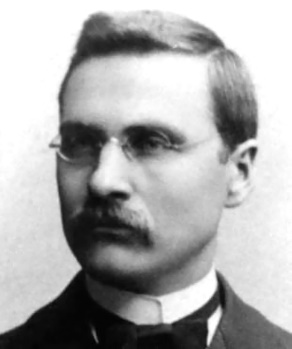 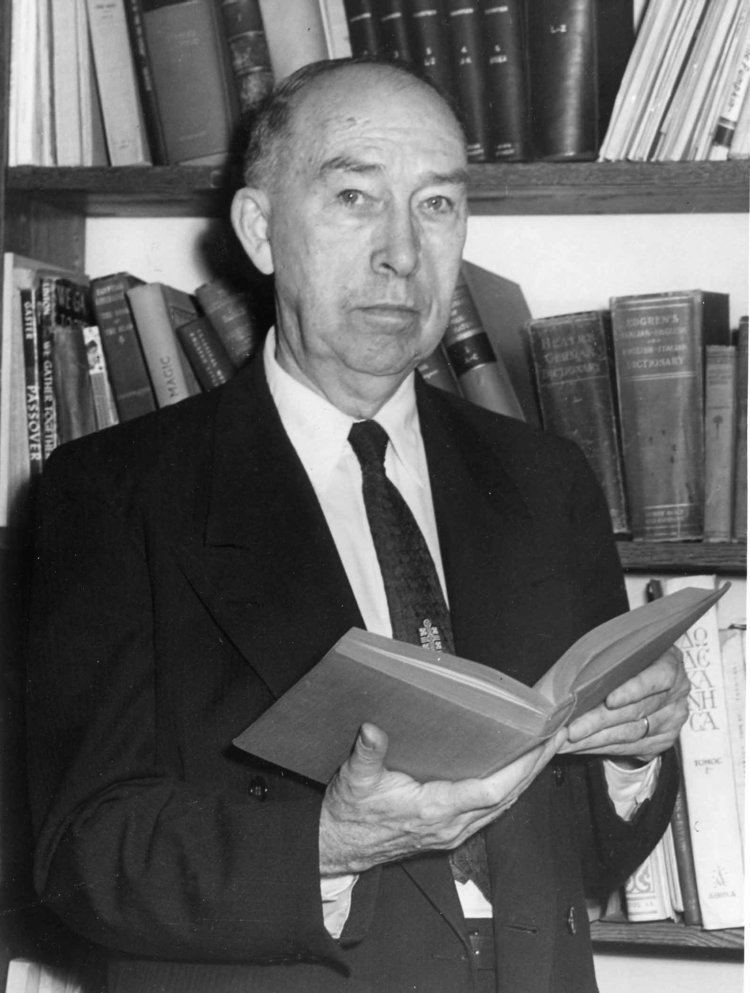 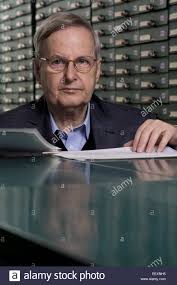 The Types of the Folktale: A Classification and Bibliography.
(1910, 1928, 1961)

- a cataloque of European folk tales types 
                 = Tale Type Index  = AT
Organizing, labeling, ordering ( = first classification)
historical-geographical school: 
                              
Aarne-Thompson (-Uther´s) Index
Fairy Tales
 
2.1 Supernatural Opponents 300–399 
 
2.2 Supernatural or Enchanted Relatives 400–459 
   2.2.1 Wife 400–424 
   2.2.2 Husband 425–449 
   2.2.3 Brother or Sister 450–459 
 
2.3 Supernatural Tasks 460–499 
 
2.4 Supernatural Helpers 500–559 
 
2.5 Magic Items 560–649 
 
2.6 Supernatural Power or Knowledge 650–699 
 
2.7 Other stories of the supernatural 700–749
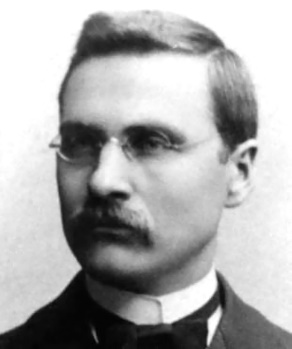 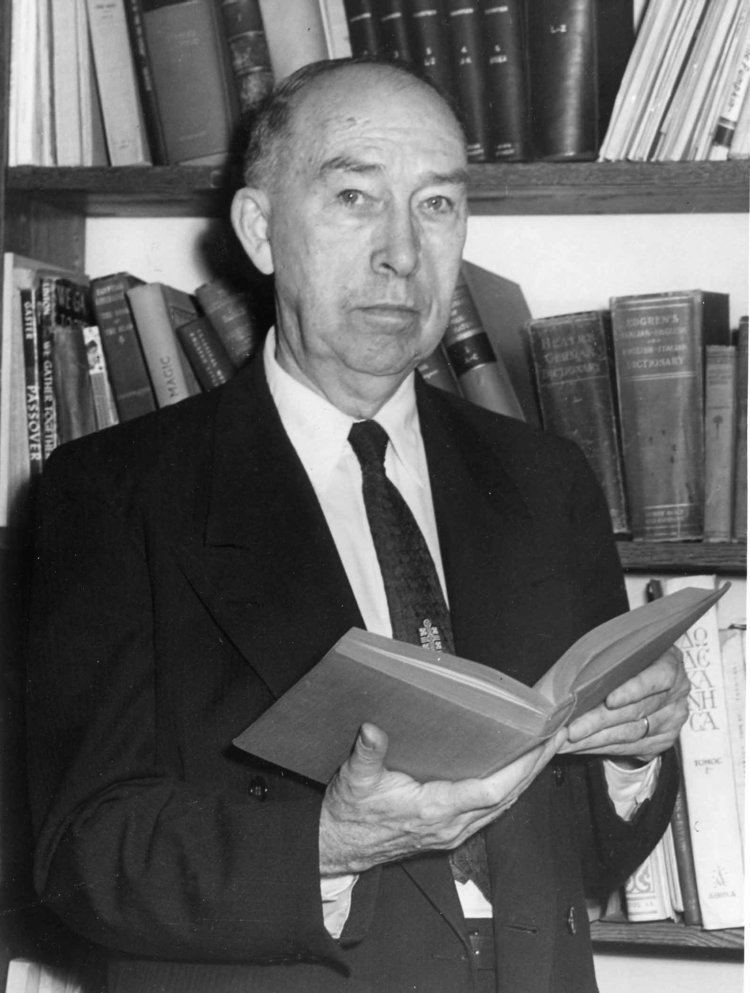 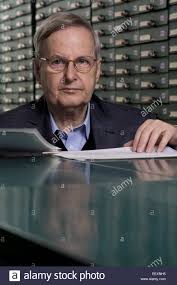 The Types of the Folktale: A Classification and Bibliography.
(1910, 1928, 1961)

- a cataloque of European folk tales types 
                 = Tale Type Index  = ATU
Organizing, labeling, ordering ( = first classification)
Organizing, labeling, ordering ( = first classification)
Russian formalism: 
Vladimir Propp
Organizing, labeling, ordering ( = first classification)
Russian formalism: 
Vladimir Propp
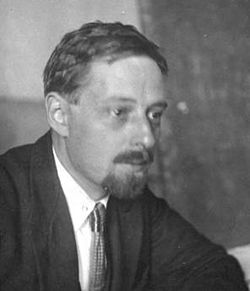 Organizing, labeling, ordering ( = first classification)
Russian formalism: 
Vladimir Propp: Morphology of the Folktale (1928)
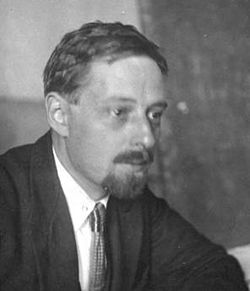 Organizing, labeling, ordering ( = first classification)
Russian formalism: 
Vladimir Propp: Morphology of the Folktale (1928)    
         31 narrative functions
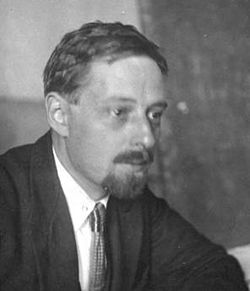 Organizing, labeling, ordering ( = first classification)
Russian formalism: 
Vladimir Propp: Morphology of the Folktale (1928)    
         31 narrative functions
16. STRUGGLE 
17. BRANDING 
18. VICTORY 
19. LIQUIDATION 
20. RETURN
21. PURSUIT 
22. RESCUE 
23. UNRECOGNIZED ARRIVAL 
24. UNFOUNDED CLAIMS 
25. DIFFICULT TASK 
26. SOLUTION 
27. RECOGNITION 
28. EXPOSURE 
29. TRANSFIGURATION 
30. PUNISHMENT 
31. WEDDING
1. ABSENTATION 
2. INTERDICTION 
3. VIOLATION of INTERDICTION 
4. RECONNAISSANCE 
5. DELIVERY 
6. TRICKERY 
7. COMPLICITY 
8. VILLAINY or LACK 
9. MEDIATION 
10. BEGINNING COUNTER-ACTION 
11. DEPARTURE 
12. FIRST FUNCTION OF THE DONOR 
13. HERO'S REACTION 
14. RECEIPT OF A MAGICAL AGENT 15. GUIDANCE
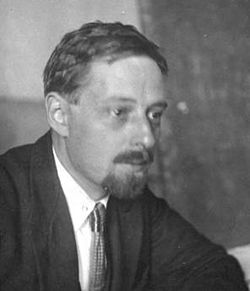 Organizing, labeling, ordering ( = first classification)
7 Characters:
The villain 
The dispatcher 
The (magical) helper 
The princess or prize and her father 
The donor 
The hero or victim/seeker hero 
The false hero
Russian formalism: 
Vladimir Propp: Morphology of the Folktale (1928)    
         31 narrative functions
16. STRUGGLE 
17. BRANDING 
18. VICTORY 
19. LIQUIDATION 
20. RETURN
21. PURSUIT 
22. RESCUE 
23. UNRECOGNIZED ARRIVAL 
24. UNFOUNDED CLAIMS 
25. DIFFICULT TASK 
26. SOLUTION 
27. RECOGNITION 
28. EXPOSURE 
29. TRANSFIGURATION 
30. PUNISHMENT 
31. WEDDING
1. ABSENTATION 
2. INTERDICTION 
3. VIOLATION of INTERDICTION 
4. RECONNAISSANCE 
5. DELIVERY 
6. TRICKERY 
7. COMPLICITY 
8. VILLAINY or LACK 
9. MEDIATION 
10. BEGINNING COUNTER-ACTION 
11. DEPARTURE 
12. FIRST FUNCTION OF THE DONOR 
13. HERO'S REACTION 
14. RECEIPT OF A MAGICAL AGENT 15. GUIDANCE
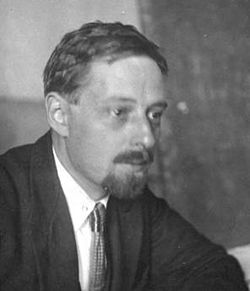 Organizing, labeling, ordering ( = first classification)
7 Characters:
The villain 
The dispatcher 
The (magical) helper 
The princess or prize and her father 
The donor 
The hero or victim/seeker hero 
The false hero
Russian formalism: 
Vladimir Propp: Morphology of the Folktale (1928)    
         31 narrative functions
16. STRUGGLE 
17. BRANDING 
18. VICTORY 
19. LIQUIDATION 
20. RETURN
21. PURSUIT 
22. RESCUE 
23. UNRECOGNIZED ARRIVAL 
24. UNFOUNDED CLAIMS 
25. DIFFICULT TASK 
26. SOLUTION 
27. RECOGNITION 
28. EXPOSURE 
29. TRANSFIGURATION 
30. PUNISHMENT 
31. WEDDING
1. ABSENTATION 
2. INTERDICTION 
3. VIOLATION of INTERDICTION 
4. RECONNAISSANCE 
5. DELIVERY 
6. TRICKERY 
7. COMPLICITY 
8. VILLAINY or LACK 
9. MEDIATION 
10. BEGINNING COUNTER-ACTION 
11. DEPARTURE 
12. FIRST FUNCTION OF THE DONOR 
13. HERO'S REACTION 
14. RECEIPT OF A MAGICAL AGENT 15. GUIDANCE
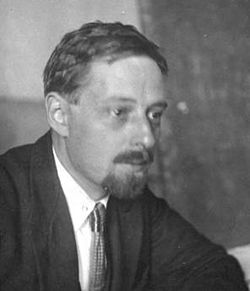 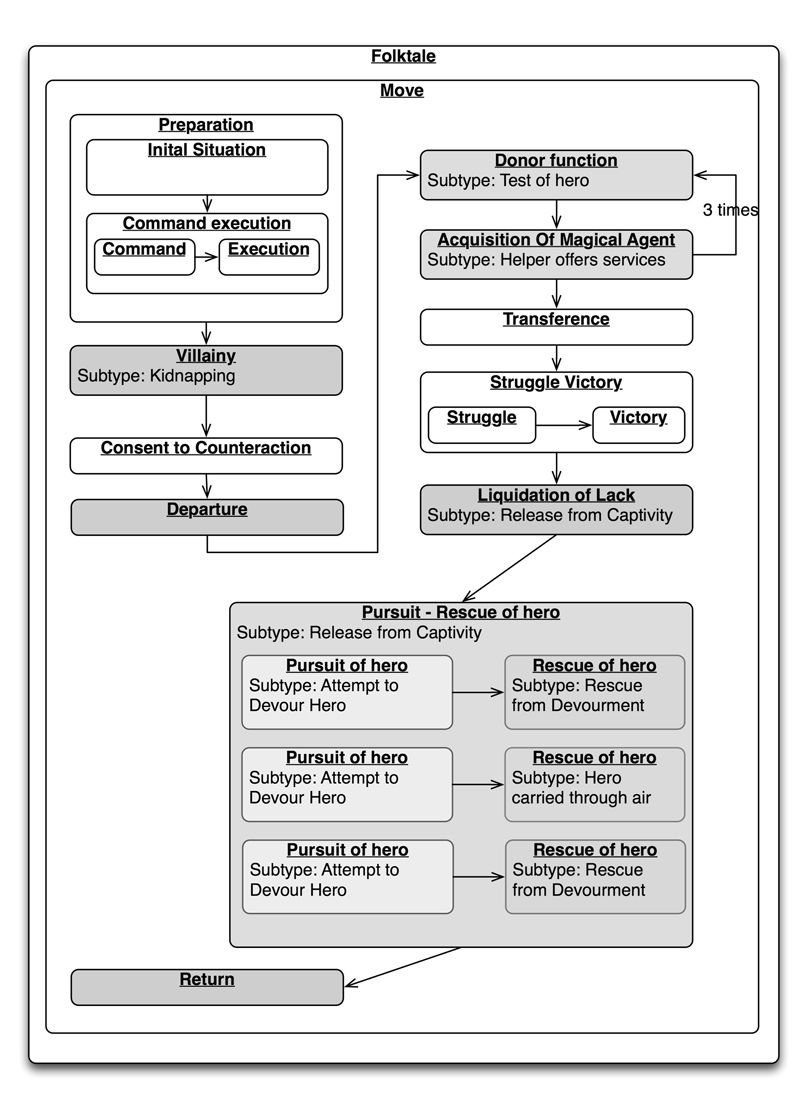 Russian formalism: Vladimir Propp: Morphology of the Folktale 										          	(1928)
Russian formalism: Vladimir Propp: Morphology of the Folktale 										          	(1928)
Claude Lévi-Strauss 
(1908-2009)- structuralist theory of        
   mythology
Fairytale and Society. Fairytale and World around Us.Sociohistorical/ anthropological approach to fairytales
Fairytale and Society. Fairytale and World around Us.Sociohistorical/ anthropological approach to fairytales
L. Röhrich: Magic
Fairytale and Society. Fairytale and World around Us.Sociohistorical/ anthropological approach to fairytales
L. Röhrich: Magic
L. Röhrich: Manners and Customs (both in: Folktales and Reality, 1978)
Fairytale and Society. Fairytale and World around Us.Sociohistorical/ anthropological approach to fairytales
L. Röhrich: Magic
L. Röhrich: Manners and Customs (both in: Folktales and Reality, 1978)
V. Propp: Historical Roots of the Wondertale 
(in:Theory and History of Folklore, 1928 )